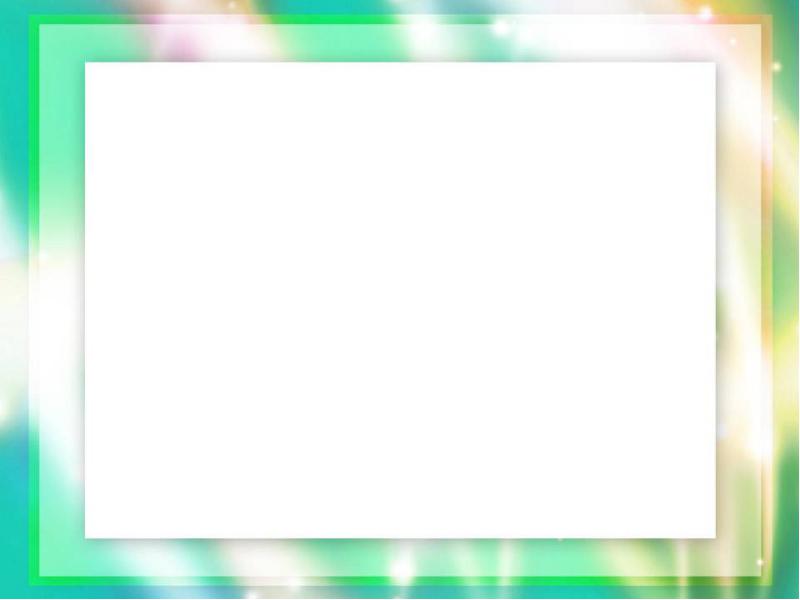 Ақмола облысы
Бұланды ауданы
Капитоновка орта мектебі
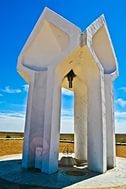 тарих пәні мұғалімі Шешхан Сетер
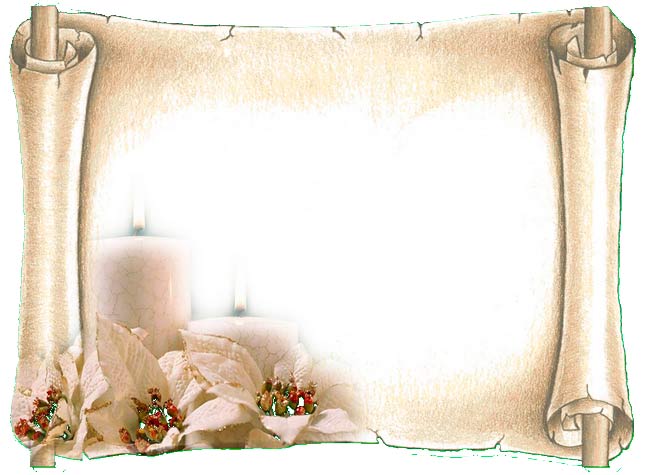 4.Математикалық есеп
(өз бетімен жұмыс)
(3200:2)+222 =
(820*2)+196  =
(500*3)+301  =
(2400:2)+641 =
1822
1836
1801
1841
Мына жылдары қандай 
оқиғалар болды?
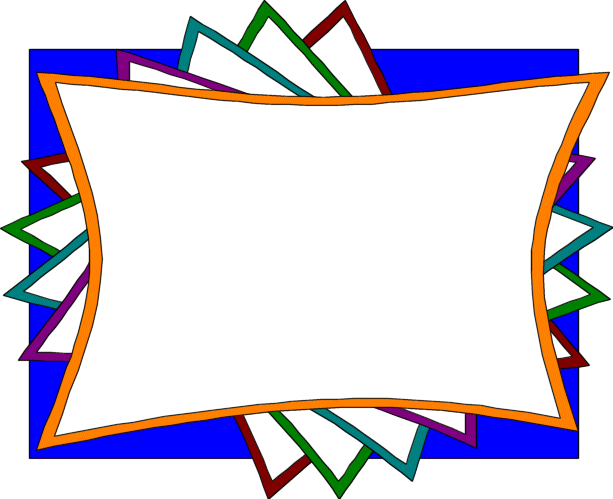 1-жұп
БИЙСНААШ      ______                  __
МАРӘАНАСІ        _______                  __
ҮНАІСЙРЙБ      _______                __
ЖЙАУҚАШ        _______               __
ЗАРАБАЕАВН     _______                 __
АСЖЛӨНАТҢ       _______                  __
2-ЖҰП
ЕТЕЕКЛУӘ       _____     __
ЕРЙРЕК           _____     __
ТАХЕААМБМ    _____     __
ЛАИСТЙА        _____     __
ЫӨЕКБЙ         _____    __
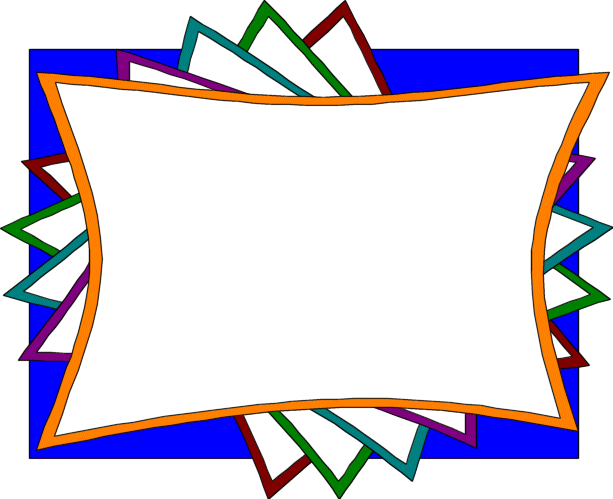 1-жұп
БИЙСНААШ      ШАЙБАНИ                C
МАРӘАНАСІ          ӘМІРСАНА              А
ҮНАІСЙРЙБ        СҮЙІНБАЙ                   Р
ЖЙАУҚАШ        АЙШУАҚ               Ж
ЗАРАБАЕАВН      НАЗАРБАЕВ                А
АСЖЛӨНАТҢ       ЖАЛАҢТӨС                Н

2-ЖҰП
ЕТЕЕКЛУӘ       ТӘУЕКЕЛ             Е
ЕРЙРЕК              КЕРЕЙ                 Р
ТАХЕААМБМ      МАХАМБЕТ            А   
ЛАИСТЙА        ИСАТАЙ               Л
ЫӨЕКБЙ         БӨКЕЙ                Ы
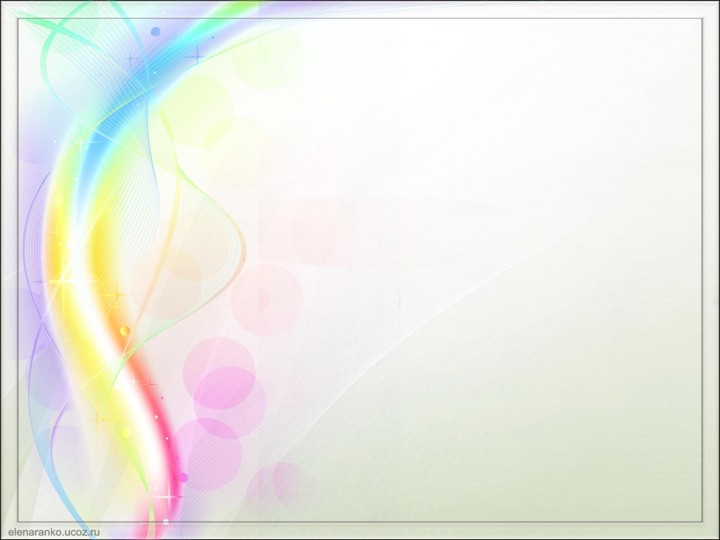 Сабақтың тақырыбы:
Кенесары Қасымұлы  бастаған ұлт-азаттық көтеріліс
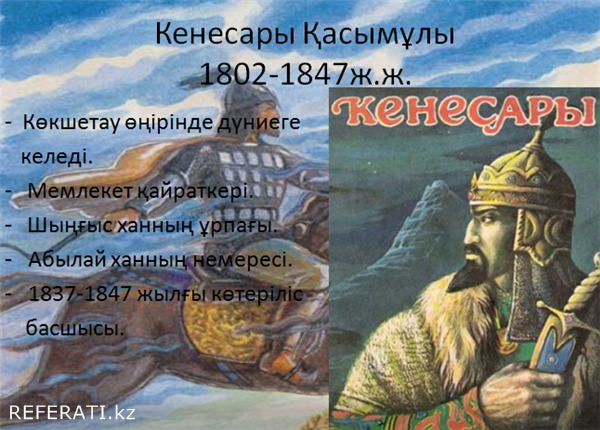 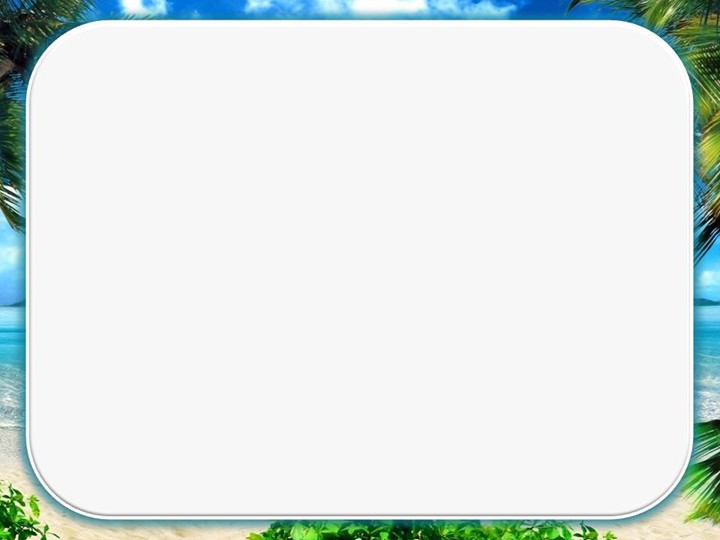 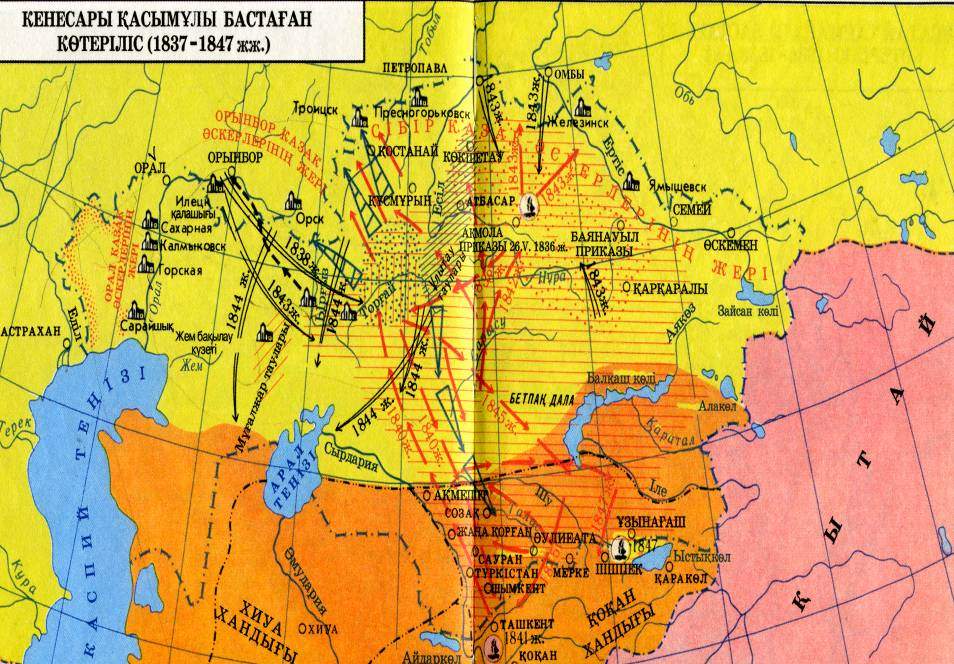 Сабақтың  мақсаты: 

   Қазақстан аумағындағы отаршылдыққа қарсы ең ірі көтерілістің мақсатын, себебін,  сипатын  түсіндіру, Кенесары бастаған көтерлістің сәтсіздікке ұшырау себептерін және көтерілістің маңызын ашып көрсету.
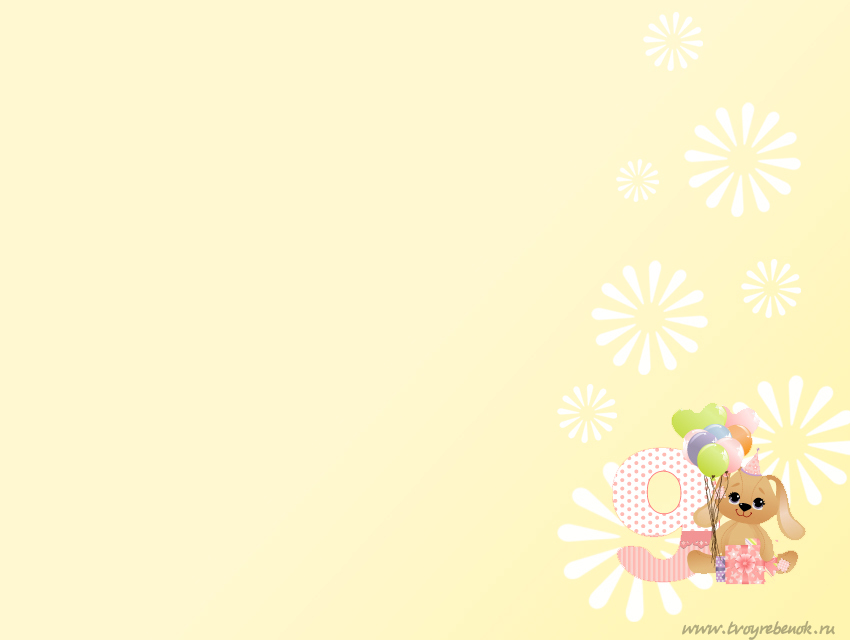 Сабақтың жүрісі
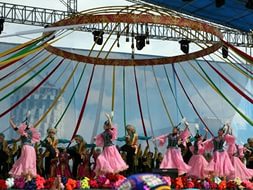 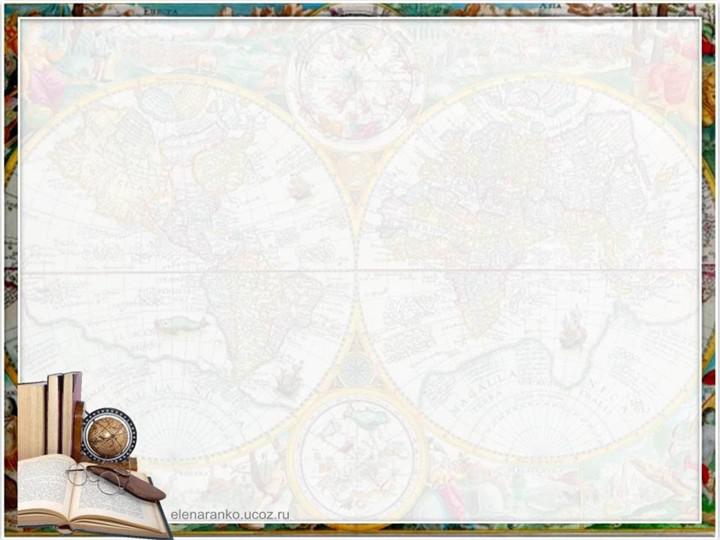 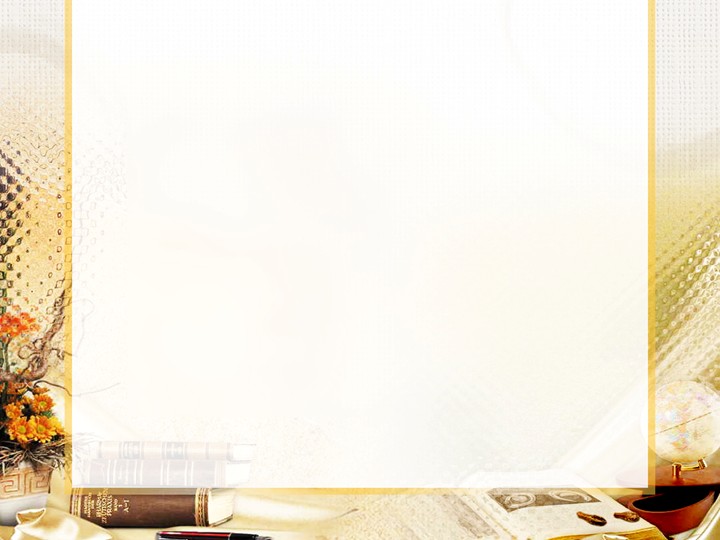 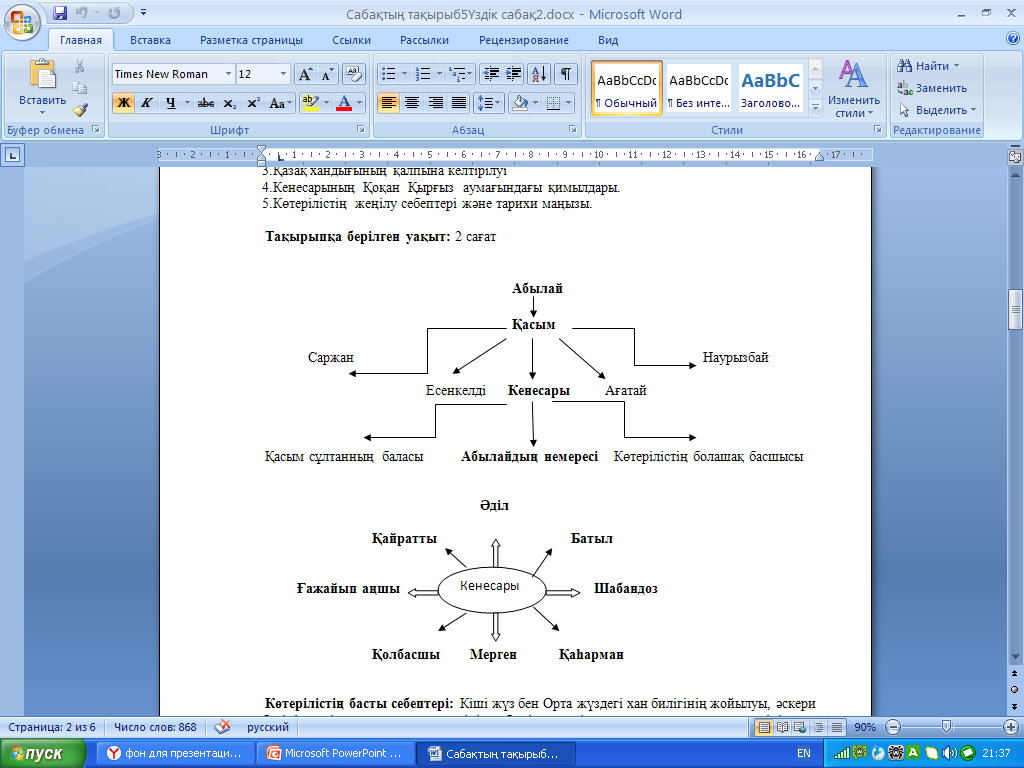 Бекіту
І жұп: 
Кенесары Қасымұлы көтерілісінің
себептері неде?
ІІ жұп: 
Кенесары Қасымұлы көтерілісіні
мақсаты неде?
2. Хан билігінің
 жойылуы
 наразылық туғызды
1. Патша үкіметі 
жерлерді жаппай
 тартып ала бастады
Көтерілістің 
себебтері
3. Алым- салық 
түрлері көбейе түсті
4. Патша үкіметінің әскери
 отрядтары шабуыл жасап 
күн көрсетпеді
2.Округтерді
 тарату
1. Жерлерді 
өздеріне қайтару
Көтерілістің 
мақсаты
3. Алым-салықтарды
жою
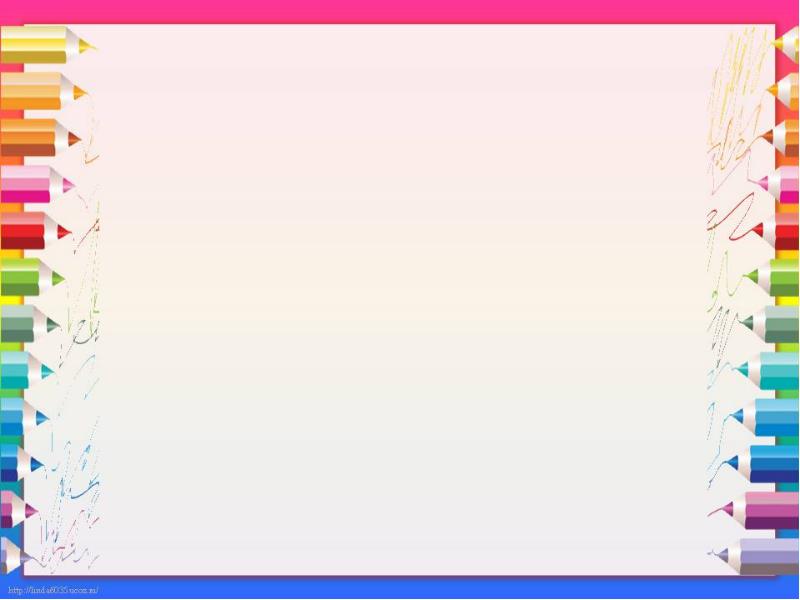 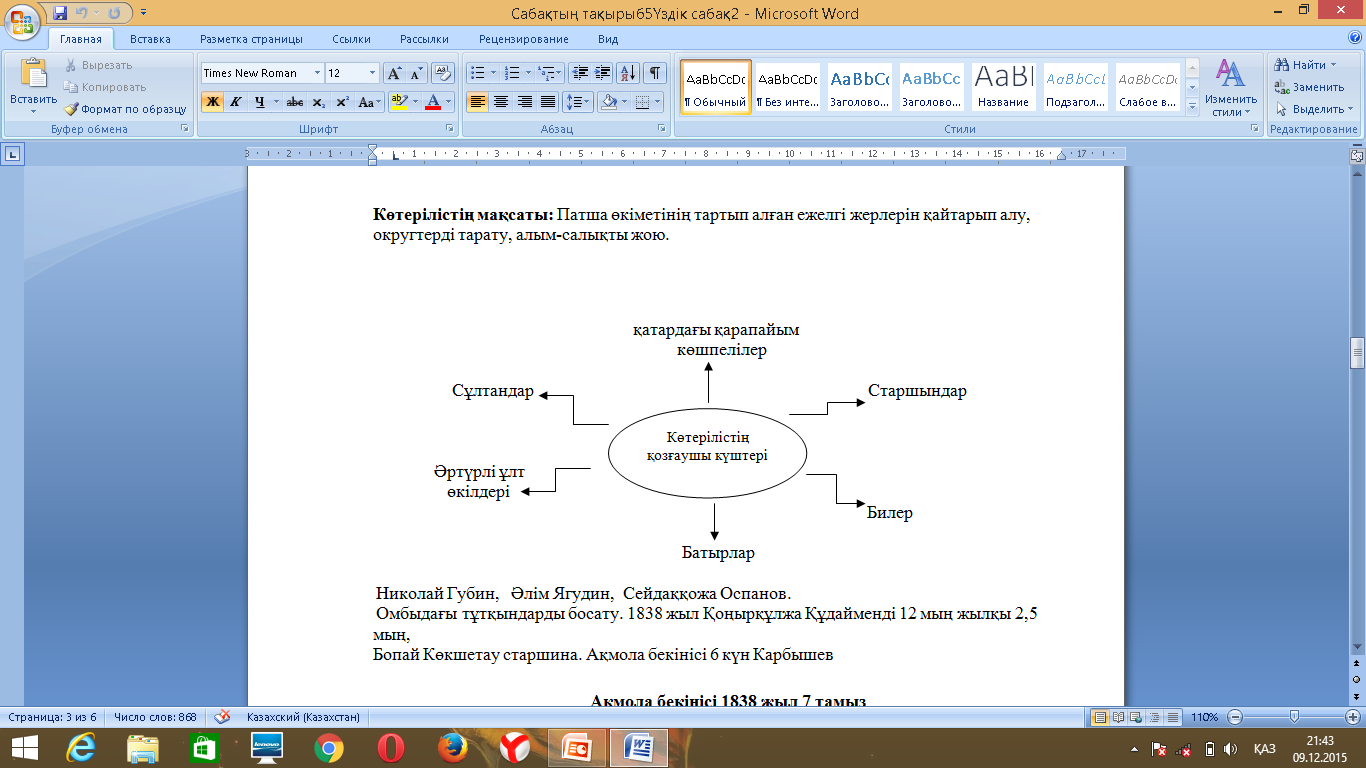 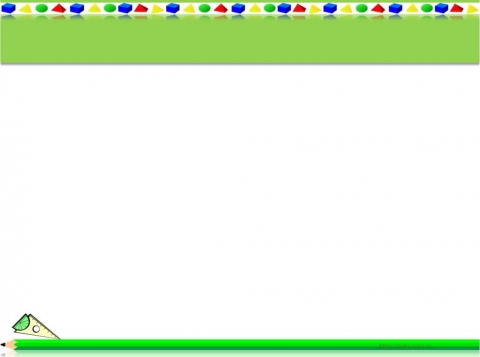 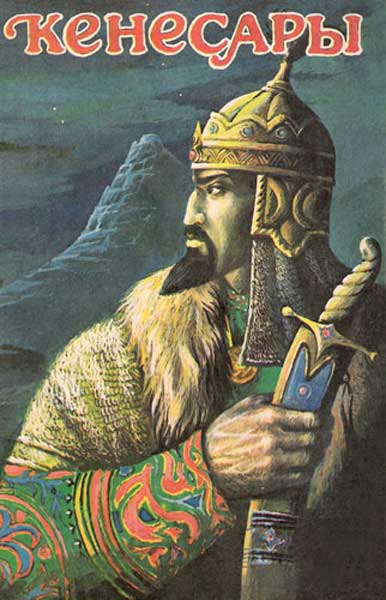 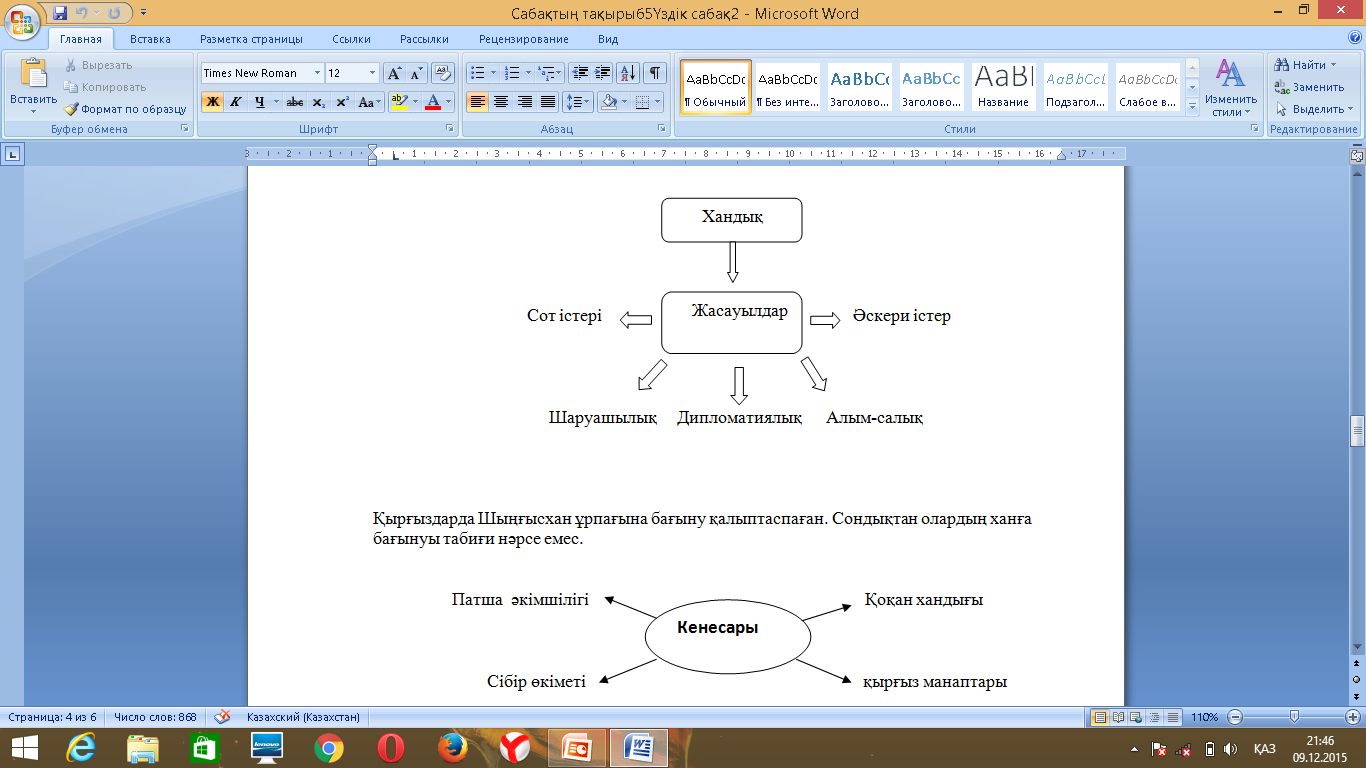 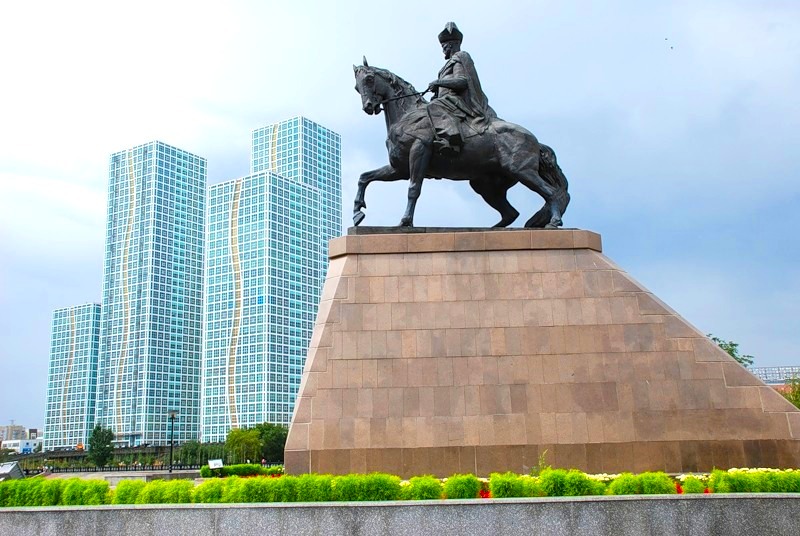 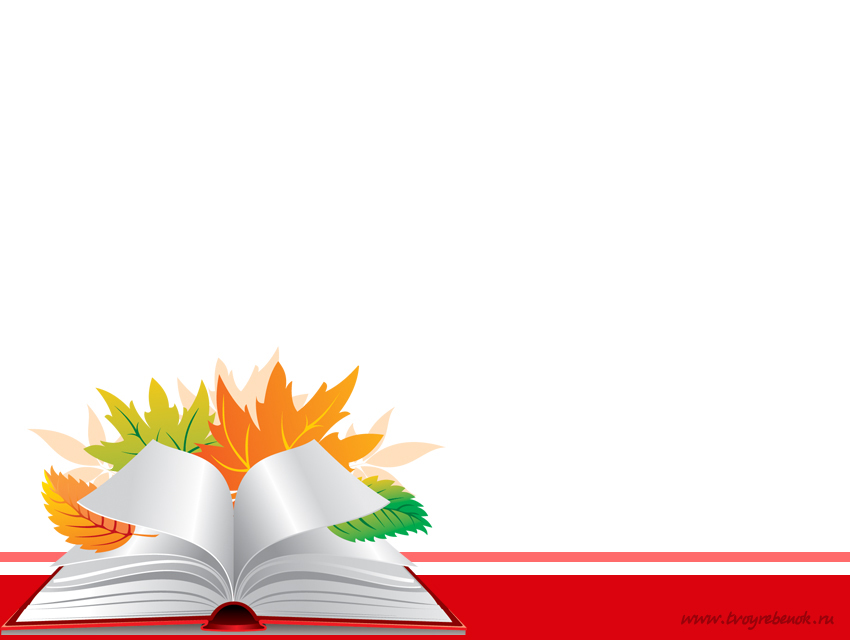 Жаңа сабақты пысықтау.    
Сұрақ-жауап
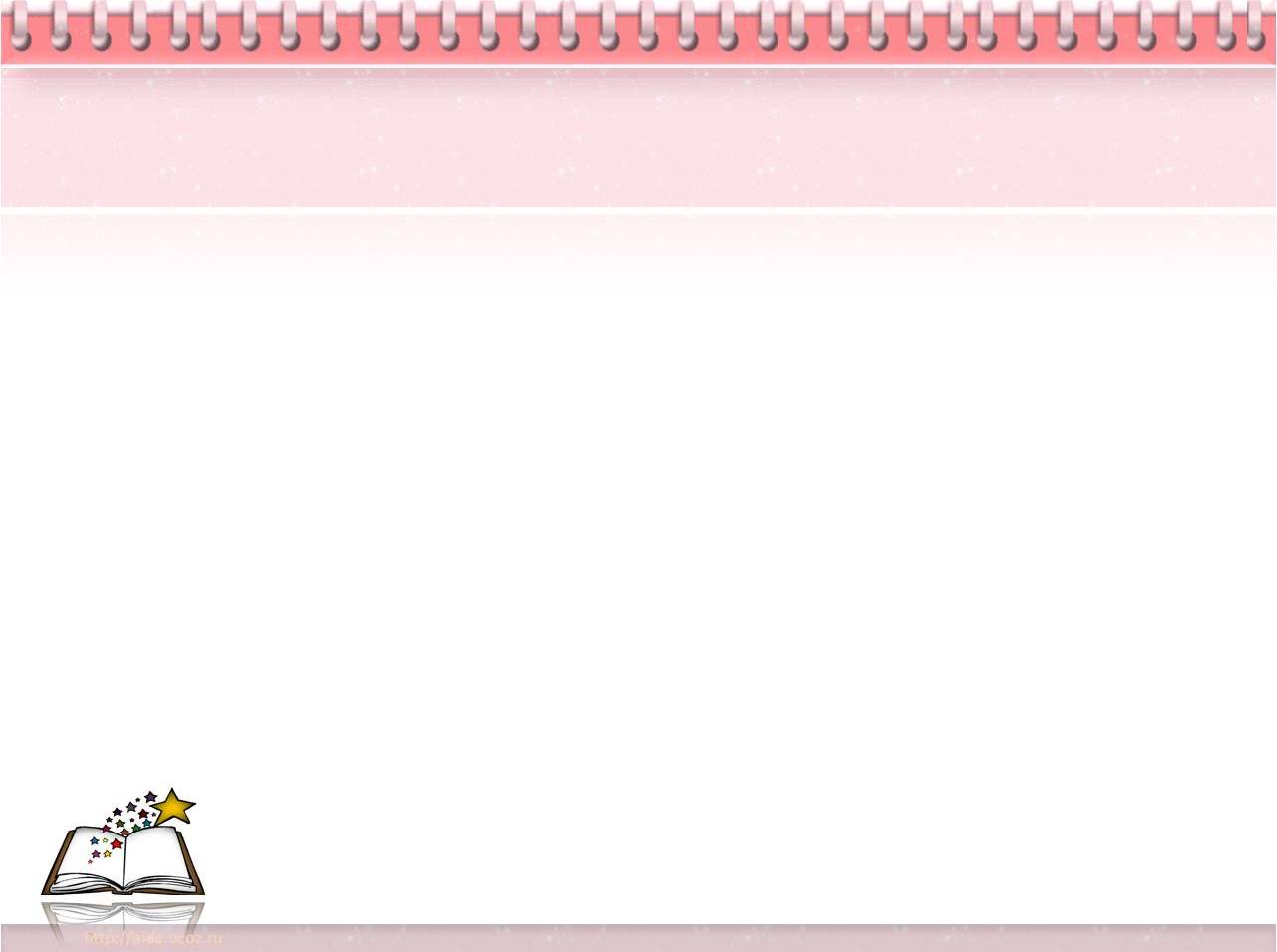 1. XIX ғасырдың 20 ж Қоқан билігінде болған қазақ жерлері?
(Оңтүстік және Жетісу)
2. «Кенесарыға көзсіз ерлік тән еді» деп жазған орыс зерттеушілерінің бірі?
(Майер)
3. Мал өсірушілер төлейтін салық түрі
(Зекет)
4. Жасаулар қандай қызмет атқарды
(Ханның кеңесшісі)
5. Кенесарының қапылыста қаза тапқанын баяндайтын дастан
(Наурызбай-Қаншайым)
6. Қырғыздарға аттанған сарбаздар саны
(екі мың)
7. Кенесарының тұрақты әскерінің саны
(жиырма мың)
Дискуссиялық өрнек
Кенсарының ағасы Саржанды Қоқан ханы өлтірді
Кенесары Абылай ханның шөбересі
1845 ж. сәуірде Кенесары ауылына орыс елшілері Долгов пен Герн келді
Қырғыз манаптары Кенесарының Қоқан хандығына қарсы бірігіп күресу жөніндегі ұсынысын қабылдамады
1844 жылы шілдеде көтерілісшілер жеңіліс тапты
1843 жылы көтерілісті басуға сұлтан Жан-
төреұлы, Айшуақұлы белсене кірісті
1857 жылы Кенсары Майтөбе түбінде қаза 
тапты
Дискуссиялық өрнек
Кенсарының ағасы Саржанды Қоқан ханы өлтірді
ИӘ
Кенесары Абылай ханның шөбересі
Жоқ
1845 ж. сәуірде Кенесары ауылына орыс елшілері Долгов пен Герн келді
Ия
Қырғыз манаптары Кенесарының Қоқан хандығына қарсы бірігіп күресу жөніндегі ұсынысын қабылдамады
Ия
Жоқ
1844 жылы шілдеде көтерілісшілер жеңіліс тапты
Ия
1843 жылы көтерілісті басуға сұлтан Жан-
төреұлы, Айшуақұлы белсене кірісті
Жоқ
1857 жылы Кенсары Майтөбе түбінде қаза 
тапты
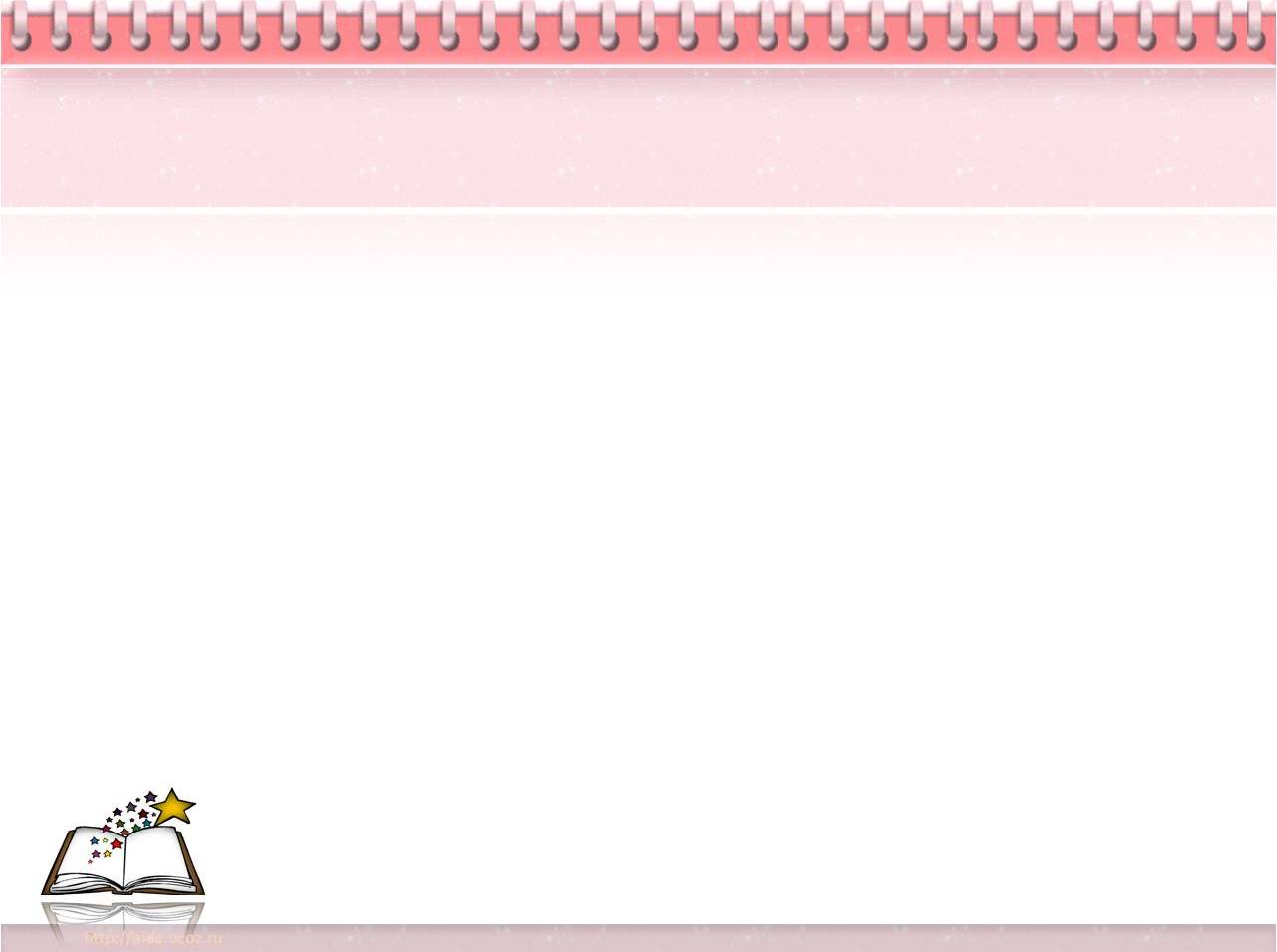 Көтеріліс 

Бүгінгі негізгі сөзден барынша көп қысқа сөздерді құрастыру.


Сіздің нәтижеңіз  қандай?
Өте жақсы:   8 және одан да көп сөз
Жақсы:          6 және одан да көп сөз
Жаман емес:  4 және одан да көп сөз
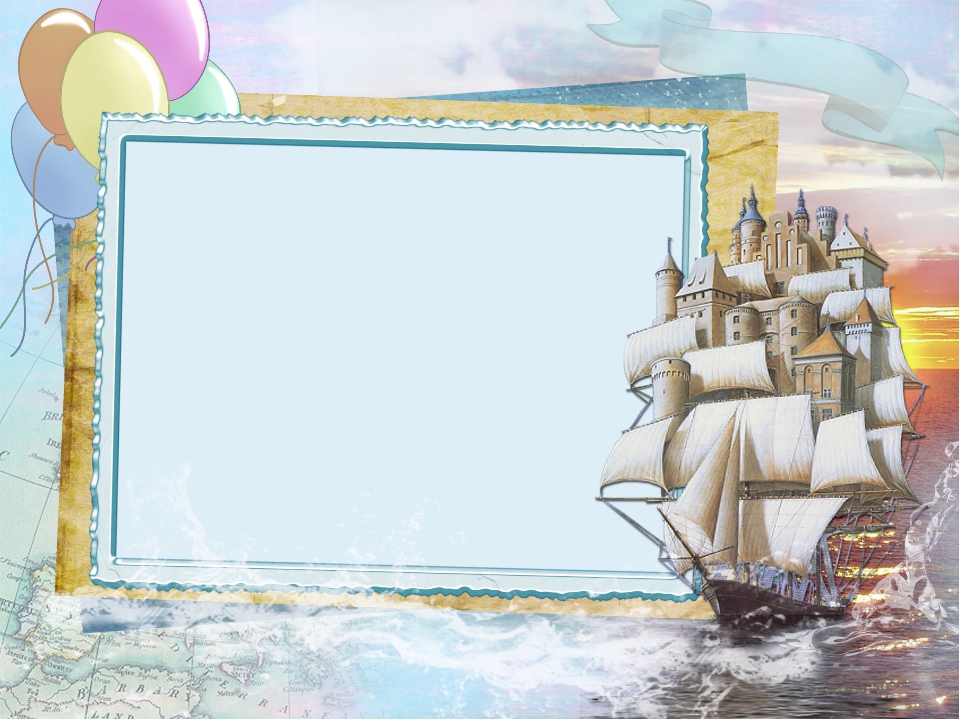 Қорытындылау
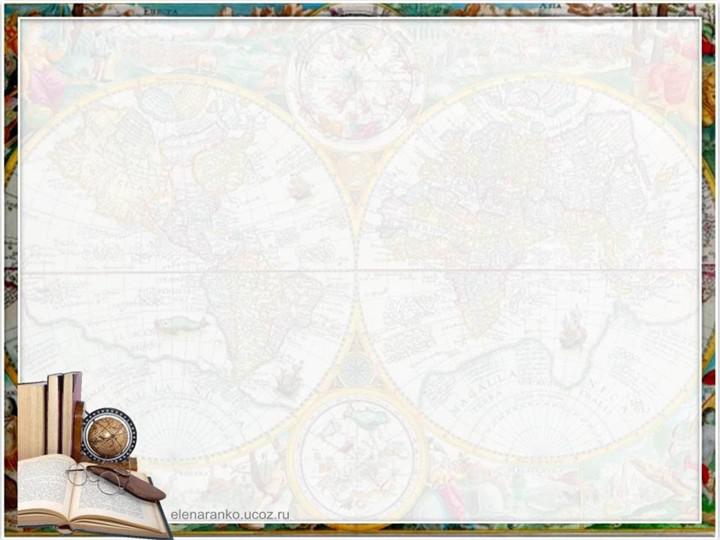 Топтастыру
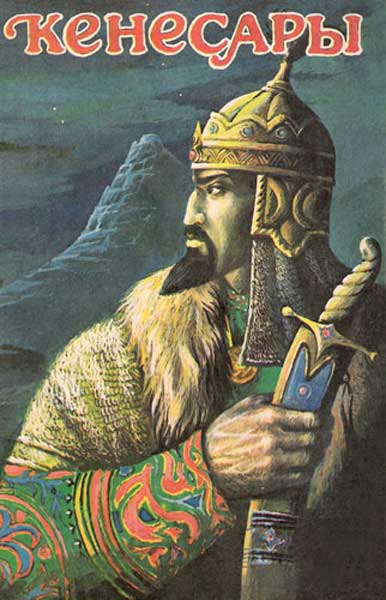 Кенесарының бойындағы ерекше қасиеттері
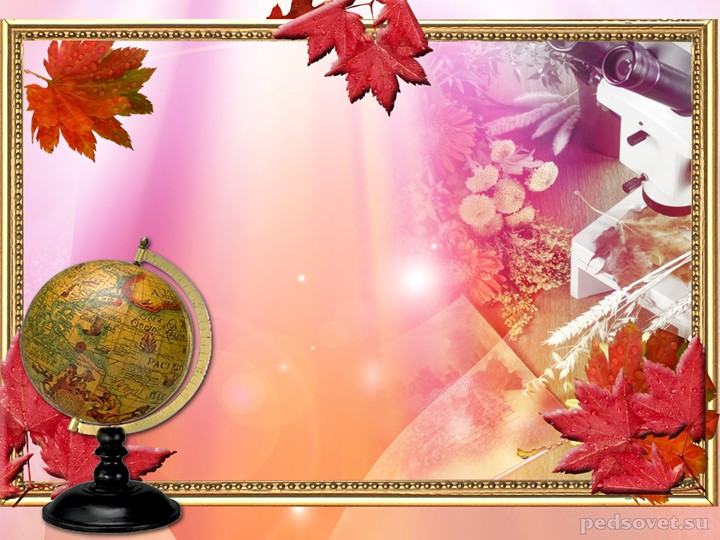 Бағалау
 
Үйге тапсырма:
§25-26 оқу  
                 «Кенесары - шоқтығы биік тұлға» 
        эссе жазу.
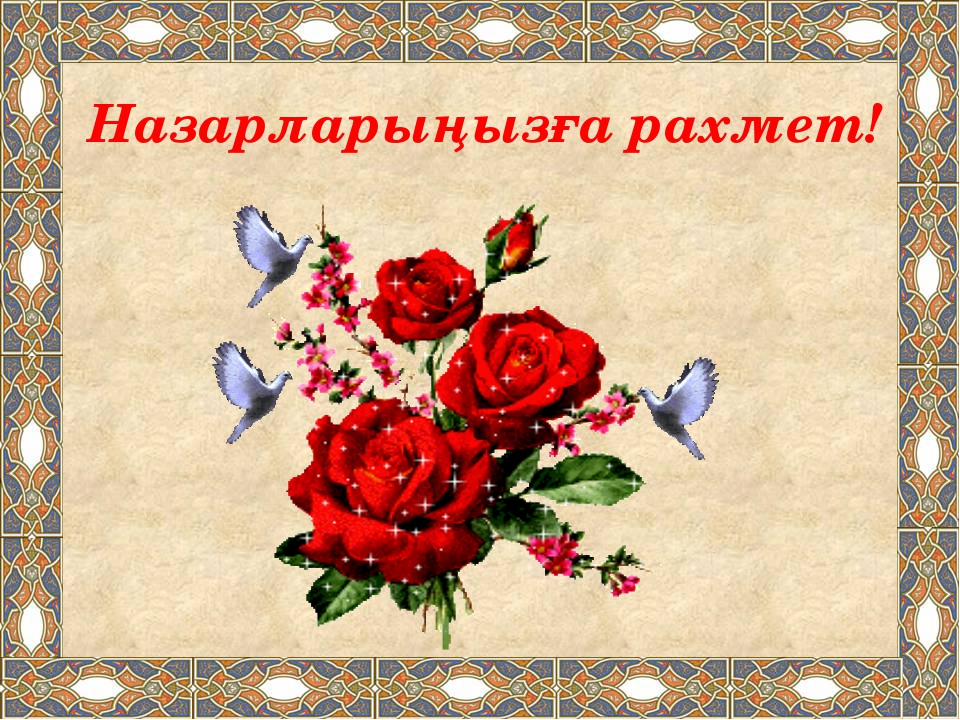